Для чего нужны прививки
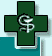 1. Иммунопрофилактика
2. Что такое вакцинация?
3. «Коллективный» иммунитет 
4. Вакцинация и ревакцинация
5. Эффективность вакцинации
6.  Чего можно ожидать
7. Национальный календарь профилактических прививок
2
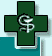 Иммунопрофилактика
метод индивидуальной или массовой защиты населения от инфекционных заболеваний путем создания или усиления искусственного иммунитета.
бывает:
специфическая - против конкретного возбудителя 
активная - создание иммунитета путем введения вакцин; 
пассивная - создание иммунитета путем введения сывороточных препаратов и гамма-глобулина; 
неспецифическая - активизация иммунной системы вообще.
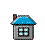 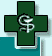 Что такое вакцинация?
самое эффективное и экономически выгодное средство защиты против инфекционных болезней. 
Основным принципом вакцинации является то, что пациенту дается ослабленный или убитый болезнетворный агент (или искусственно синтезированный белок, который идентичен белку агента) для того, чтобы стимулировать продукцию антител для борьбы с возбудителем заболевания.
Среди микроорганизмов, против которых успешно борются при помощи прививок, могут быть вирусы (например возбудители кори, краснухи, свинки, полиомиелита, гепатита В, ротавирусной инфекции) или бактерии (возбудители туберкулеза, дифтерии, коклюша, столбняка, гемофильной инфекции).
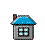 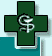 "Коллективный" иммунитет
Чем больше людей имеют иммунитет к той или иной болезни, тем меньше вероятность у остальных (неиммунизированных) заболеть, тем меньше вероятность возникновения эпидемии. Например, если только один ребенок невакцинирован, а все остальные получили прививку, то невакцинированый ребенок хорошо защищен от болезни (ему не от кого заразиться).
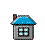 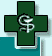 Вакцинация и ревакцинация
Вакцинация бывает:
однократной (корь, паротит, туберкулез) 
многократной (полиомиелит, АКДС).
Кратность говорит о том, сколько раз необходимо получить вакцину для образования иммунитета. 
Ревакцинация - мероприятие, направленное на поддержание иммунитета. Обычно проводится через несколько лет после вакцинации.
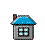 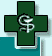 Эффективность иммунизации
Иммунизация направлена на предотвращение летальных исходов и тяжелых осложнений от инфекционных заболеваний.
     Благодаря вакцинопрофилактике в 2018 году среди жителей Оренбургской области не регистрировалась заболеваемость дифтерией, столбняком, эпидемическим паротитом, краснухой. Заболеваемость вирусным гепатитом В, корью, коклюшем — в виде единичных случаев.
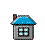 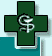 Чего можно ожидать
Ребенок может заболеть теми болезнями, от которых можно сделать прививки;
Заболев,  ребенок может заразить окружающих (в том числе и членов семьи);
Административные последствия:
временный отказ в приеме граждан в образовательные организации и оздоровительные учреждения в случае возникновения массовых инфекционных заболеваний или при угрозе возникновения эпидемий; 
запрет для граждан на выезд в страны, пребывание в которых в соответствии с международными медико-санитарными правилами либо международными договорами Российской Федерации требует конкретных профилактических прививок; 
отказ в приеме граждан на работы или отстранение граждан от работ, выполнение которых связано с высоким риском заболевания инфекционными болезнями.
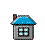 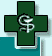 Национальный календарь профилактических прививок
1. Национальный календарь профилактических прививок включает в себя профилактические прививки против гепатита В, дифтерии, коклюша, кори, краснухи, полиомиелита, столбняка, туберкулеза, эпидемического паротита, гемофильной инфекции, пневмококковой инфекции и гриппа.
2. Национальный календарь профилактических прививок, сроки проведения профилактических прививок и категории граждан, подлежащих обязательной вакцинации, утверждаются федеральным органом исполнительной власти, осуществляющим функции по выработке и реализации государственной политики и нормативно-правовому регулированию в сфере здравоохранения.
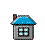